Unit 19 – ScriptwritingLearning Aim A – part1
Task 1. Research 3 screenwriters
-Charlie Kaufman*
-Abi Morgan
-David Koepp
-Steve Kloves
-Arron Sorkin
-Alexander Payne

TASK. Choose 3 writers from the above list and do some basic internet research on them. When confident, over the page, write a comprehensive paragraph that details their respective- filmography, successes, failures, style of writing and types of production they work on.
Task 1. Research 3 screenwriters
Charlie Kaufman has written many scripts for lots of hit movies. He is one of he most celebrated screenwriters of his era, he has also directed a few films as well. He has been nominated for many awards such as four academy awards and for best original screenplay, for his hit movie Being John Malkovich. He started as a comedic actor in school plays, and after transferring NYU to study film he went on to write comedy sketches and some TV show episodes, he was also hired to write the TV show Get a Life. He wrote Being John Malkovich 9 years later in 1999 which boosted his career upwards.
David Koepp is known for mainly for his work on Jurassic Park and then Spider-Man in 2002; He has done many other very successful well-known films. He is the 6th most successful screenwriter of all time in the box office. Koepp declined the offer to write the script for Jurassic World because he felt he couldn’t contribute anything else as he had written two scripts for the series already. He has a very extensive list of films that he has written/co-written.
Steve Kloves is another writer/director and also producer, he is known mainly for writing 7 of the Harry Potter films, he mainly adapts novels into screenplays/films. He started as an unpaid intern for a Hollywood agent and attention was brought to him when he wrote the screenplay Swings. Kloves stopped writing for 3 years but later returned as he adapted the novel Wonder Boys into a screenplay. He only liked to direct his original work and not adapted screenplays from novels. He was then nominated for a Golden Globe and an Academy Award in 2000.
A screenplay writer produces highly creative writing that they have either adapted from a novel or an idea they have come up with/been given, for a TV-show, film, documentary, etc… They include aspects such as camera movement, camera angles, dialogue, description and editing cues. After a script is sold by the screenwriter, a European producer needs the writers permission to adapt into a movie or he/she is entitled to back end points from the movies profits, but in the US, when a company buys a screenplay, they own it and can effectively do what they like with. Some screenwriters can also be involved in producing and/or directing their screenplay.
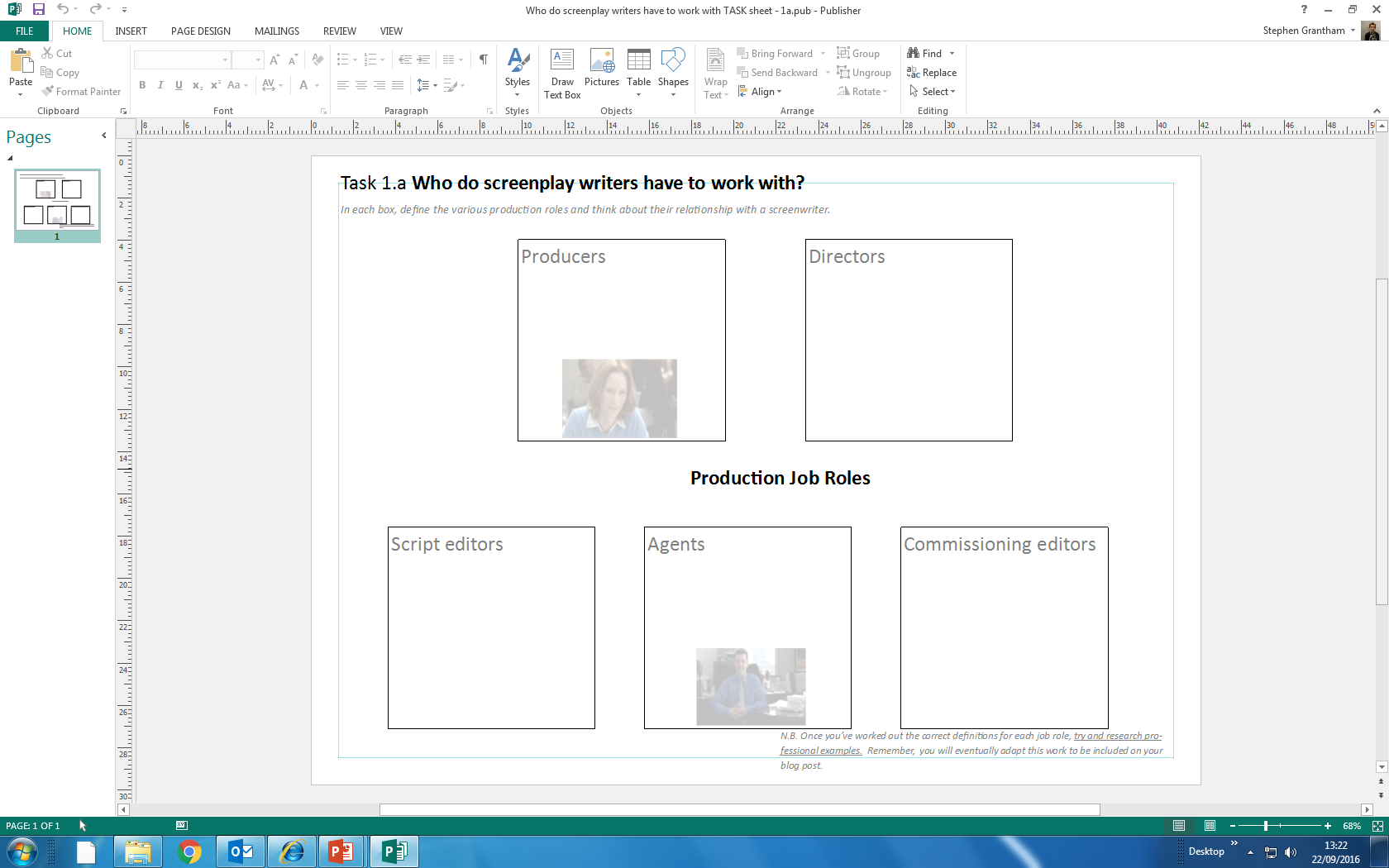 A film producer is someone who is mainly in charge of the production and oversees the production of the film. They help select the script and can sometimes help write it.
A film director is someone who leads the making of a film. They visualize the script and bring it to life in front of a camera.
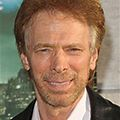 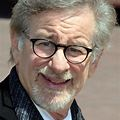 Insert suitable
image here…
A script editor helps find new script writers, can help with the storyline, they also need to ensure the script is suitable for the storyline. They have many responsibilities.
They find work for clients such as actors and screenwriters and other production roles.
They advise publishers on what books to buy, they are in a way they are a buyer of the book, although they don’t make the final decision.
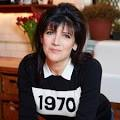 Task 1.b Who do screenwriters work for or how do they get their work commissioned and made?
TASK. You are writing a paragraph or series of short sentences that explain and describe how screenwriters get work made. Where possible use professional examples and elaborate on your points with the variety of media options available.
One way to get your work commissioned is to work a big corporation, e.g. BBC, BFI etc….
For Film 4 you need an agent to submit your screenplay or it needs to come through a production company as they do not consider unsolicited material due to the volume of submissions they receive. You would also need to submit a proposal with it.
For the BBC they have a deadline for all submissions, they don’t accept submissions all year round. They have windows in which you have an opportunity to submit your screenplay. They then look at all of the screenplays and create a shortlist. They then offer various opportunities for the shortlisted group.
-Corporations / organisations
-Independent production companies and directors
-Competitions, competition briefs and charities
-Submission of Solicited and Unsolicited material
Write text here…
As its incredibly hard to get your screenplay noticed without an agent, competitions can take place that you can submit your screenplay too, although usually there will be a brief for it meaning you have to write it to suit the kind of screenplay the judges want written, a lot of people will be submitting as they wont have an agent to go through to hand it to a director/producer, so it will be hard to get recognised.

For example: The UK Film Festival Script Competitions.
Task 1.c What do screen writers have to consider, as part of their job?
TASK. Type up a detailed sentence explaining what your understanding is of each of the following phrases- 
Pitching, Greenlighting, Budget allocation and Optioning.
-Pitching
Pitching is preparing a summary of an idea in order to sell it on, its summarising a script with emphasis on character, conflict and sometimes theme and genre. You pitch to the commissioning editor or sometimes the producer if your known well enough. A pitch is around two minutes in length.
-Greenlighting
This means that the pitch is approved/accepted, by the commissioning editor or producer. This means that the movie can be made and the producer/commissioning editor believes it will work.
Task 1.c What do screen writers have to consider, as part of their job?
-Budget allocation
There are different types of budgets for a film, each film will be allocated one of the following: Self financed – (e.g. Clerks), low to no budget – (Lock Stock), low budget (Pulp Fiction), medium budget – (There will be Blood), high production values – (Pirates of the Caribbean). A screenwriter will need to work with the script editor and producer to tailor a screenplay accordingly depending on the budget that is available for the film.
-Optioning
Optioning is buying the rights to option/adapt a book or idea into a film. This requires the writer or owner of the original books approval, usually at a cost. A contract would’ve been written up and signed.
Task 1.d What do writers have to do, to remain successful in the industry?
Developing the below key skills for working effectively as a writer in multipole media industries – networking, communicating  effectively, working collaboratively with others, strong research skills, effective time management, strong organisational abilities, creative writing skills, awareness of current affairs and knowledge of current industry trends.
Task 1.e What is the process in which a screenplay writer works and that a screenplay goes through?
If you're hired to write a script you could potentially be writing about something that you don’t have much knowledge about the subject/person. There will require a very extensive amount of planning to better your understanding to enable you to write a script that is accurate and potentially informative.
You will need to research a lot about the screenplay you are writing, this will include reading, writing notes, annotating sources of material and potentially interviewing people to gather primary information. Developing United 93 which is directed by Paul Greengrass involved interviewing the military and civilian participants involving the 9/11 events.
A screenplay goes through lots of drafts and a final clarification. You would find it beneficial to give the script to a script editor to develop it and make it better.
Scripts can be colour coded to show what stage the script is in, and which script is currently being used, white meaning page lockdown which means it is the final script and nothing more will be changed on it, although this doesn’t mean that everything that is on the script will appear in the final production, and things can also be added in that aren’t in the script.
Script writers aren’t involved too much in the production unless there needs to be a rewrite of it if its not working.
Task 1.f What are the key skills and various demands that a scriptwriter needs to develop and undertake?
Finally, moving away from TV and film and looking at- gaming, radio and factual programming.
TASK. What consideration do writers have to give to Fact checking (factual programming), Branching narratives (gaming) and Sound Effects (Radio).
Fact checking
Branching narratives
Making a game with a storyline already thought of can prove much more difficult than one may think.  The development of the game will be limited and could end up making a non-successful game.
Sound effects
They can use certain types of sounds for interior and exterior, people create these sound effects sometimes through use of objects not even remotely related to the visual on screen, much like a Foley artist.